APUSH Period 1
1491-1607
Key Concept 1.1
As native populations migrated and settled across the vast expanse of North America over time, they developed distinct and increasingly complex societies by adapting to and transforming their diverse environments.
Land Bridge Theory
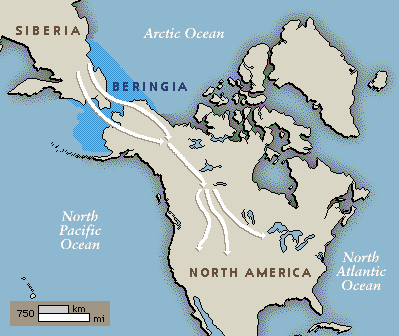 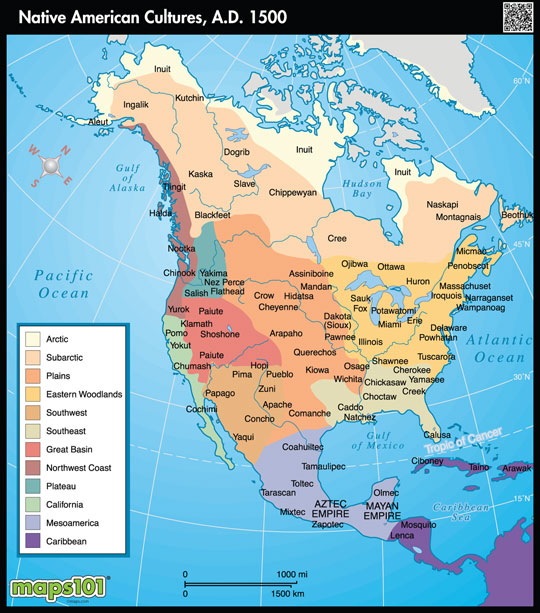 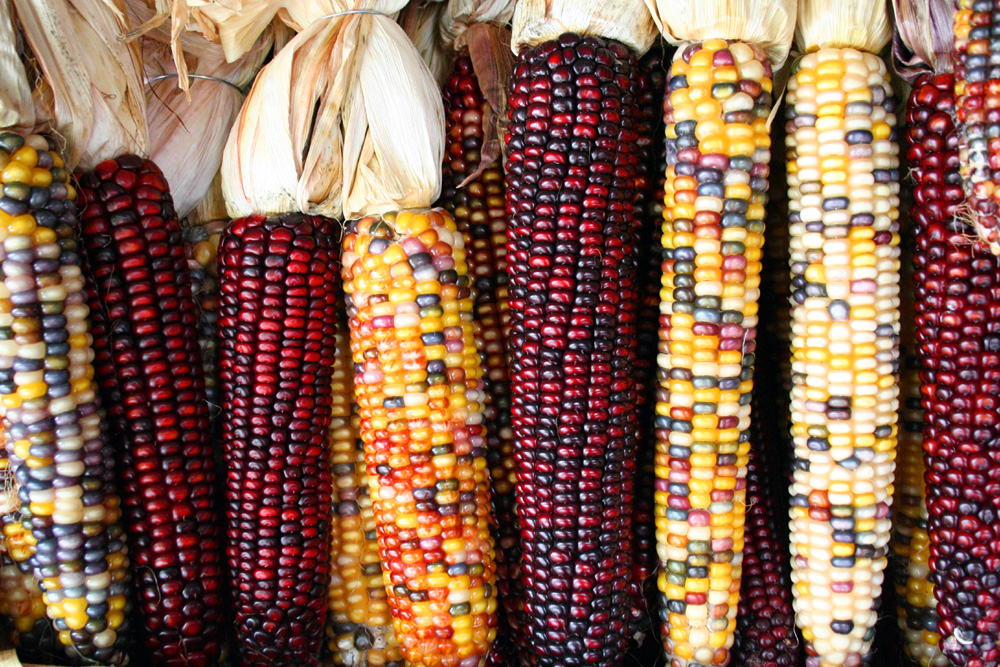 Maize
Southwest
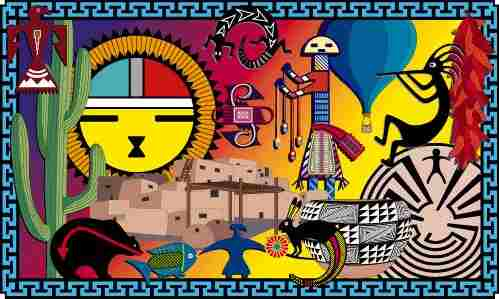 Climate - Arid, Drought Prone
Irrigation, Maize Cultivation
Economic Development
Housing - terrace, multistory
Large towns - religious centers
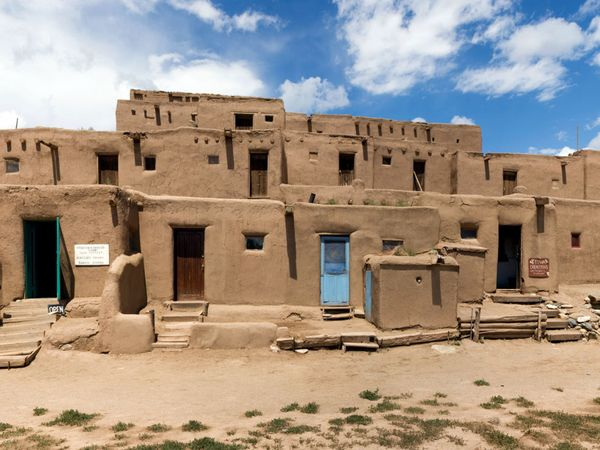 Pueblo (Taos, NM)
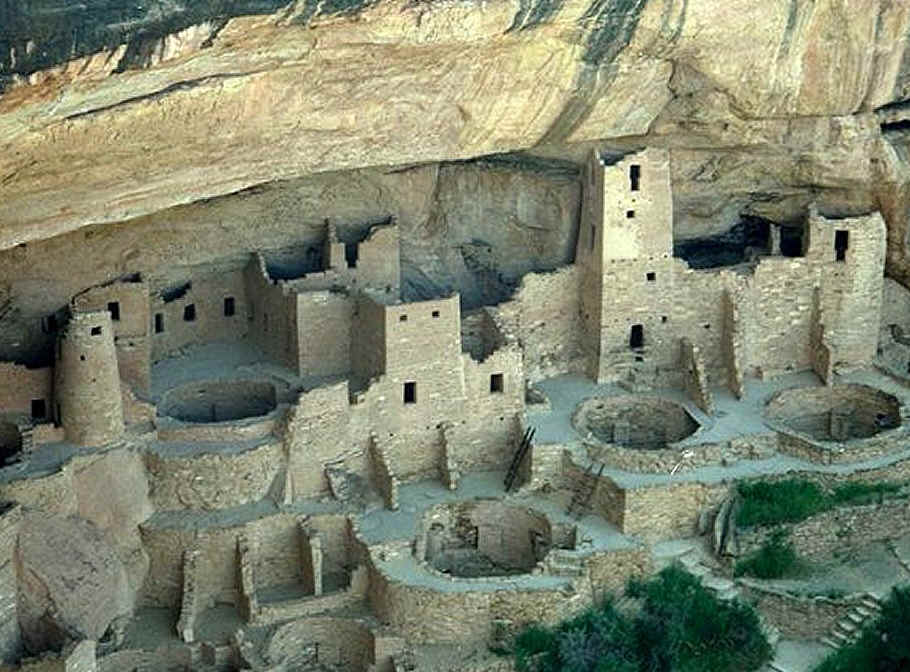 Anasazi
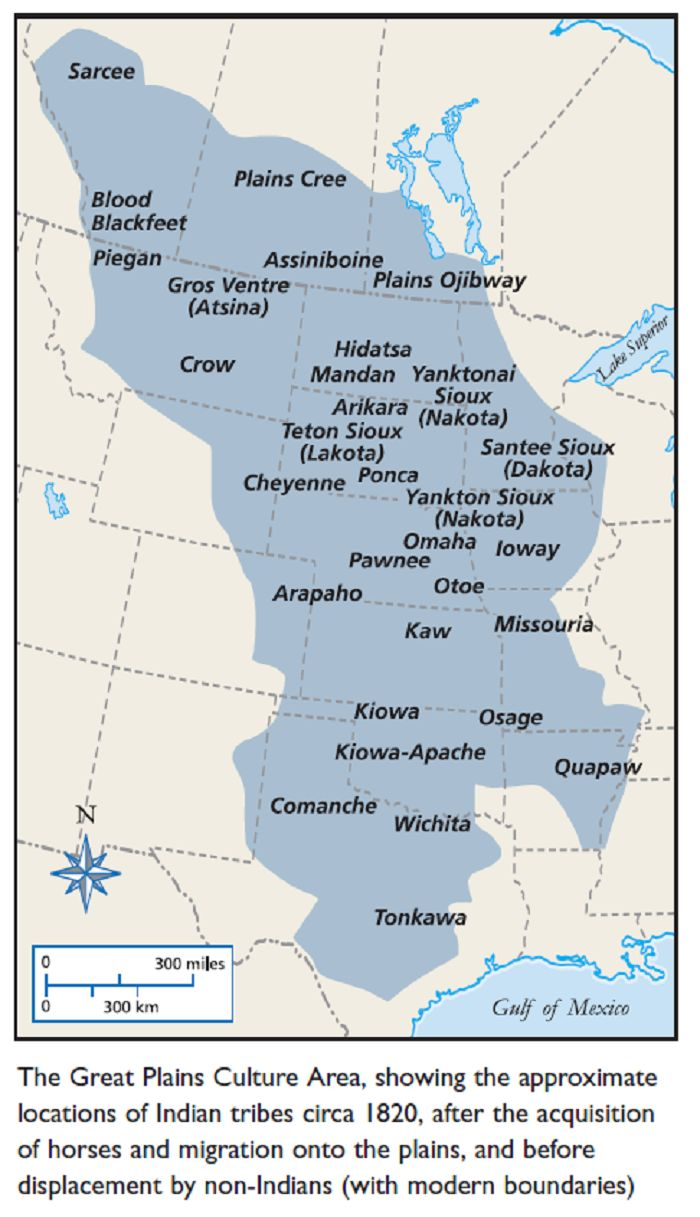 Great Plains
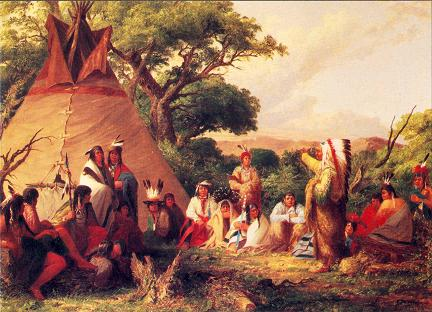 Scarce natural resources = nomadic
Bison
Tepees
Great Basin
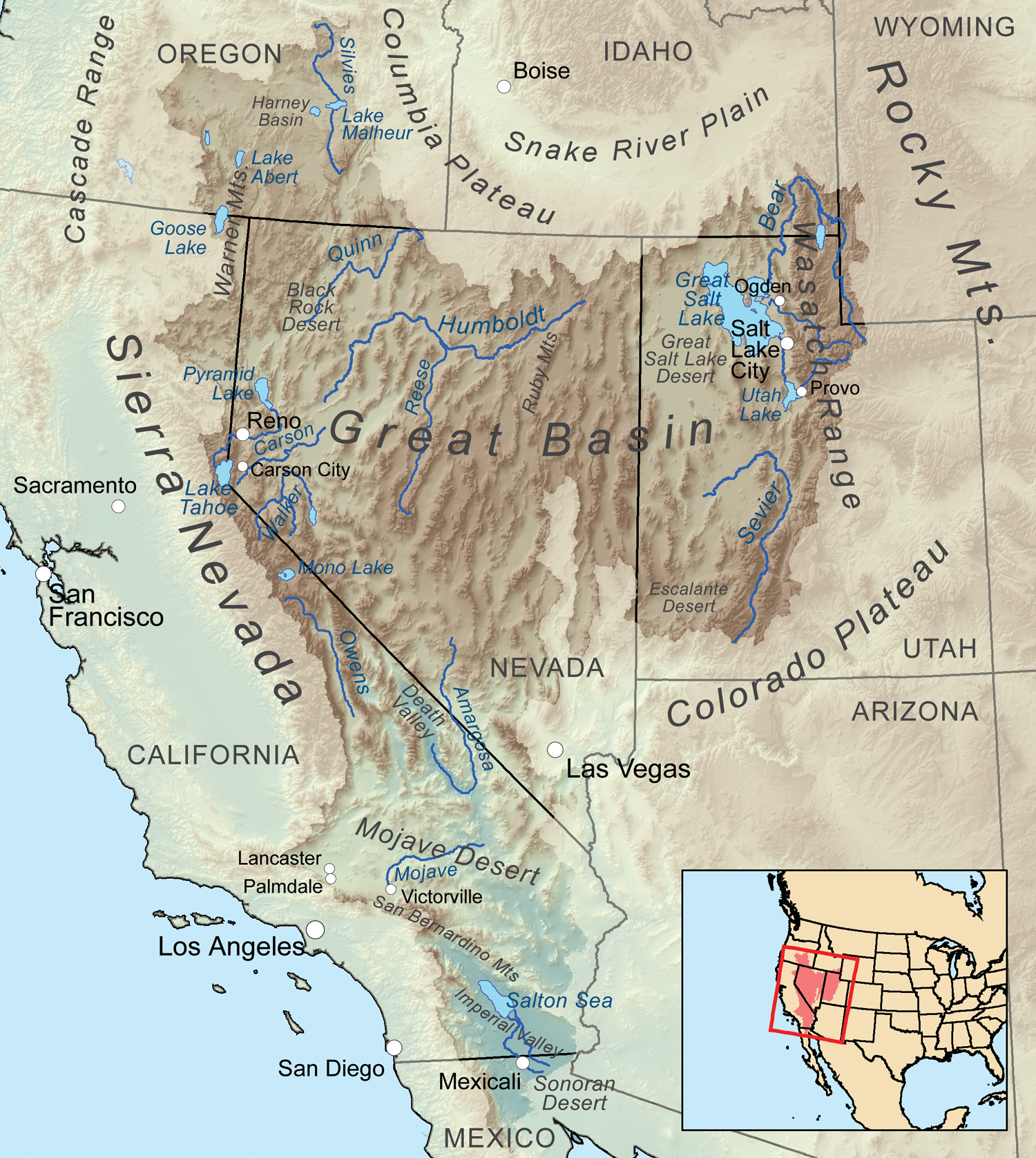 Some complex societies: Utes, Shoshones 
Wikiups
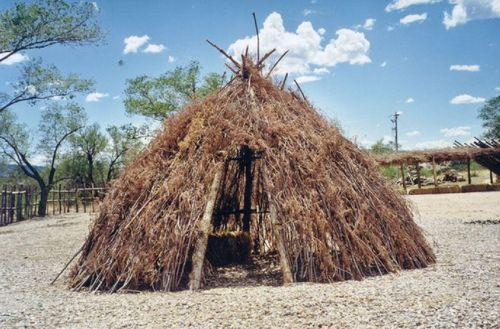 Mississippi River Valley
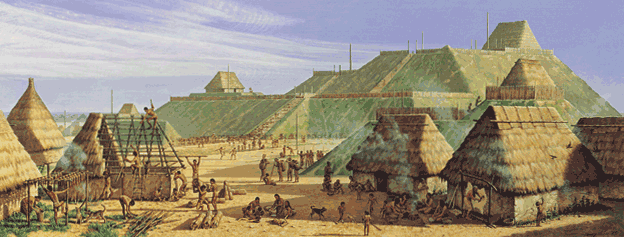 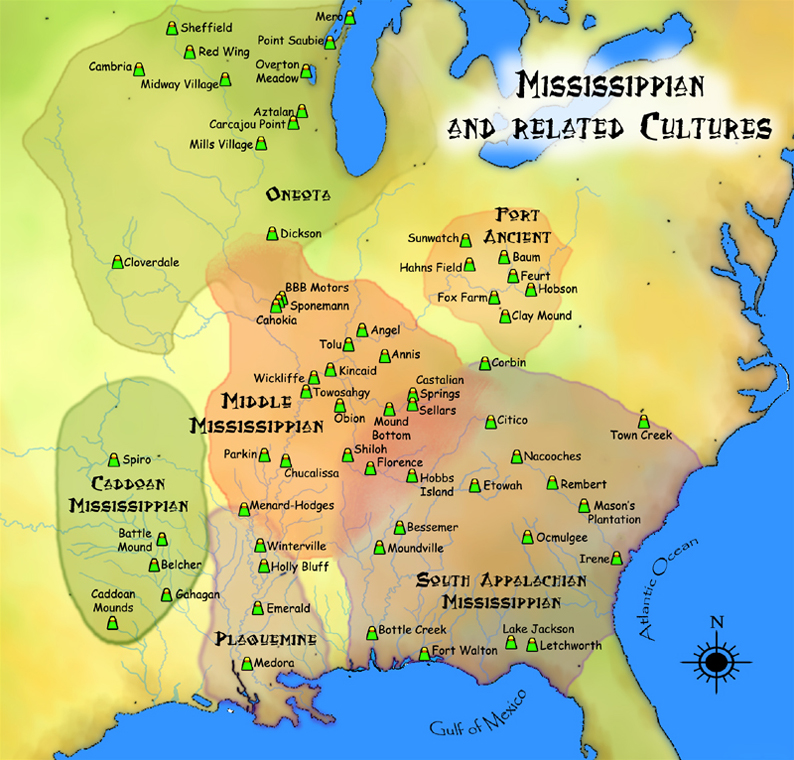 Sophisticated government structure
Iron tools, woven fabrics
Trade
Cahokia - largest city north of Mexico
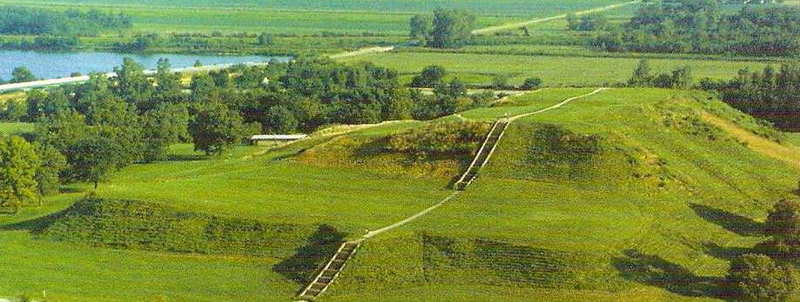 Eastern Woodlands
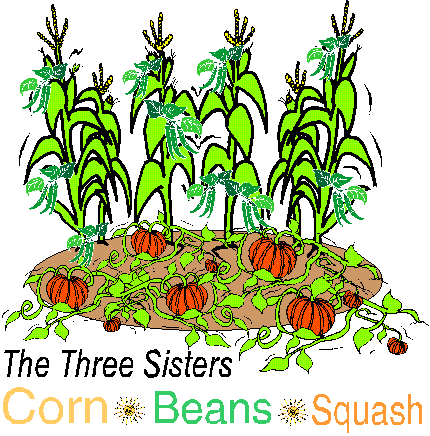 Diverse, complex societies
Algonquin used waterways, 
Men hunt, women gather/farm
Most matrilineal and matrilocal
Extensive trade
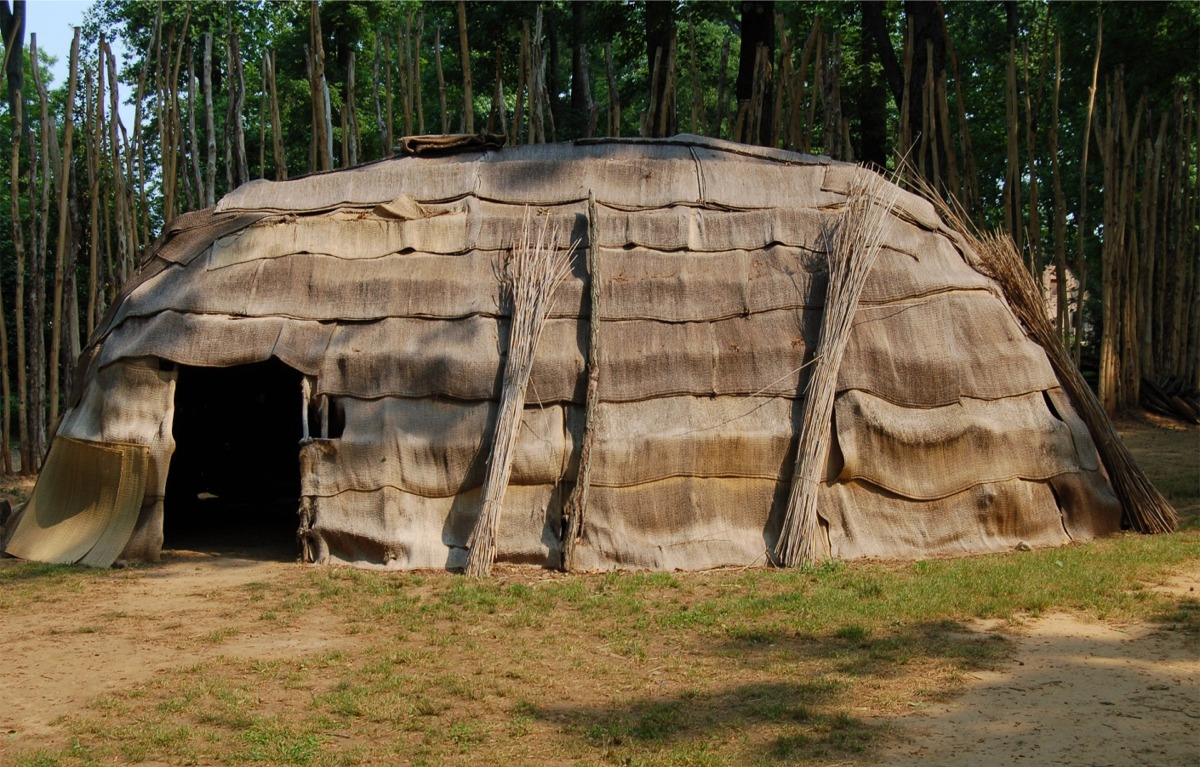 Most abundant food resources
Semi-sedentary 
Iroquois Confederacy
Mix of agriculture/hunting
Longhouse
Eastern Woodlands
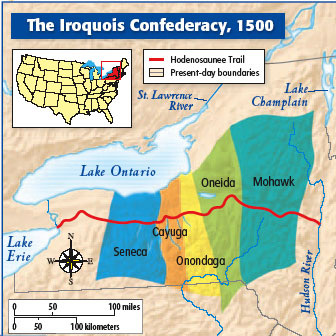 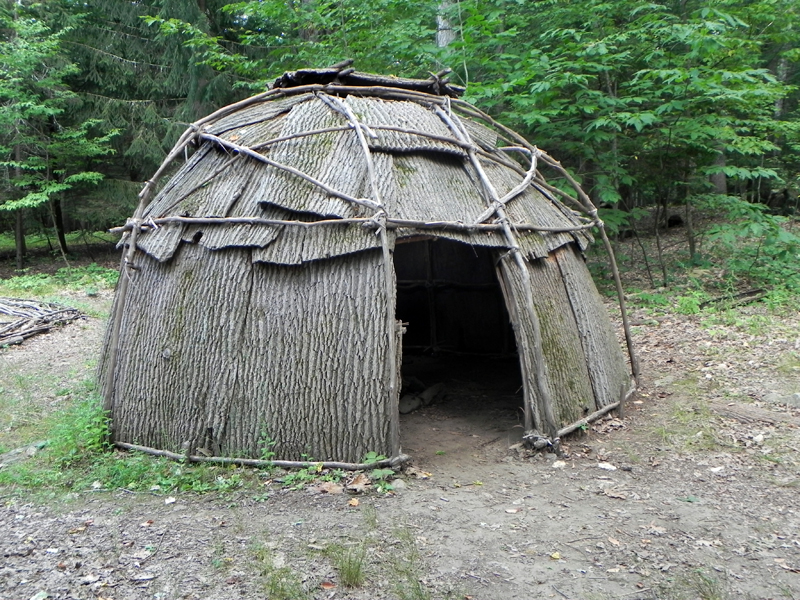 Wigwam
Algonquin used waterways, 
Permanent settlements
Wigwams - portable homes
Northwest
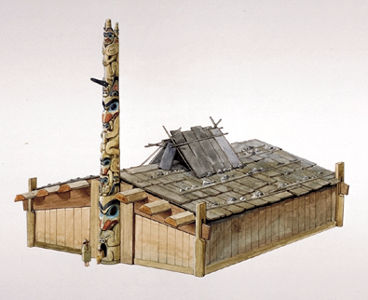 Defined social hierarchies
Fish, elk, deer, roots, shellfish 
skilled traders 
longhouses of cedar and bark
clothing of grass and fur 
Bow & arrow, clubs, spears
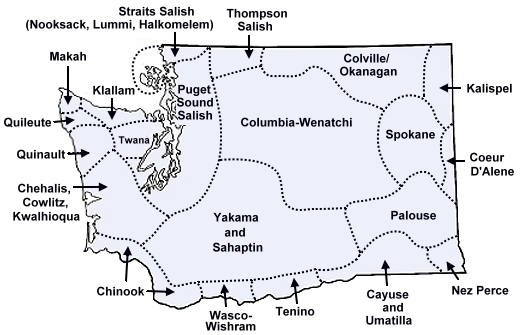 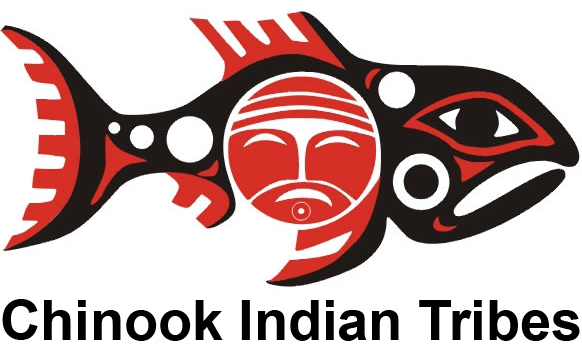 California
Six distinct regions
Colorado River - subsistence farming
Southern - complex chiefdoms
Great Basin area
Central - hunting
Northwest - woodworking
Northeast
Different environments
Desert
Mountains
Coastal
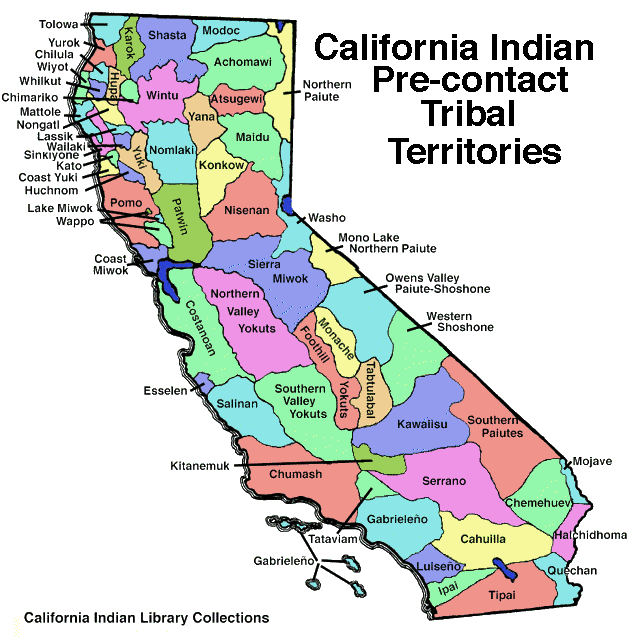 Review
Review Question
Briefly explain the role that geography played in shaping three specific Amerindian tribal regions.

Respond in a form of a paragraph with your group. You must include examples of at least two tribes and how those two tribes compare.
Key Concept 1.2
Contact among Europeans, Native Americans, and Africans resulted in the Columbian Exchange and significant social, cultural, and political changes on both sides of the Atlantic Ocean.
Today’s Class 8/22/17
Essential Question: What do varying accounts say about who Columbus really was? 
Agenda
Lecture
Primary Source Analysis
Syllabus
Essential Question
What social, economic and cultural changes occurred as a result of European colonization?
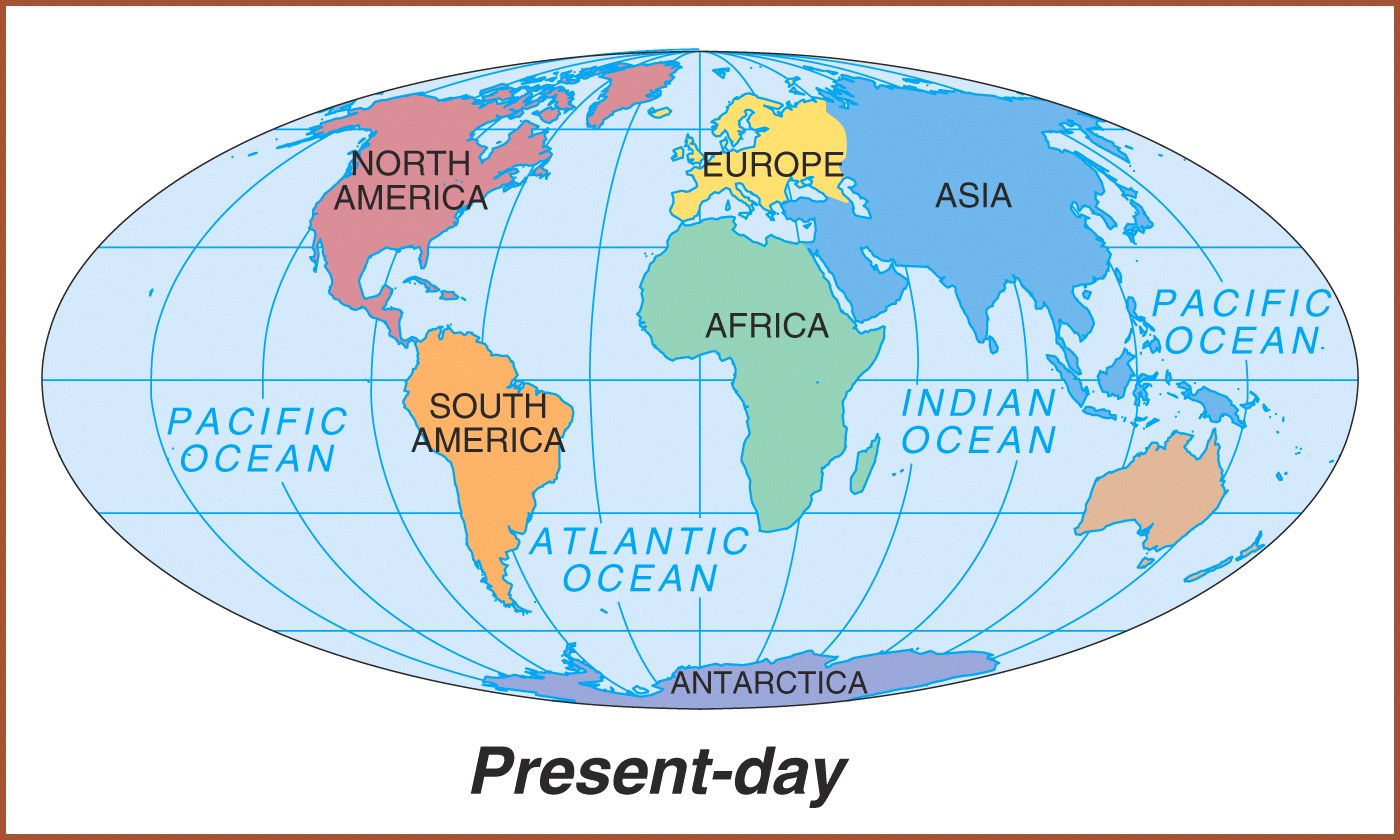 NEW WORLD
OLD WORLD
European Expansion
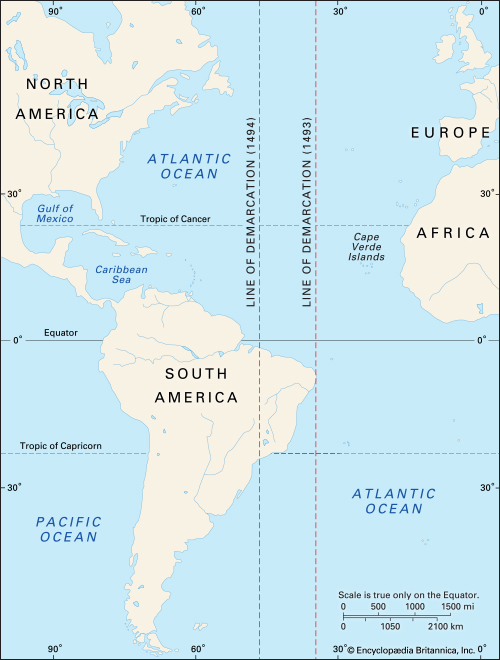 Historical Context
Protestant Reformation
Renaissance
England, France, Portugal & Spain
Causes:
Gold 
Mercantilism
God
Glory
European Empire Building
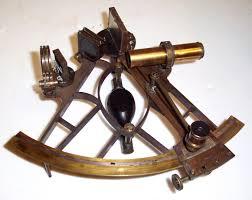 Effects:
Population growth
Development of capitalism
Increased trade
Improvements in technology
Cartography
Mapped wind patterns
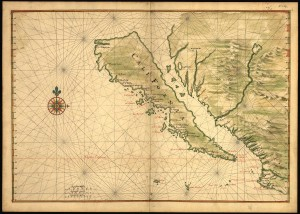 Map of California shown as an island, circa 1650, by Joan Vinckeboons; Library of Congress, G3291.S12 coll .H3 Vault: Harr vol. 2, map. 10
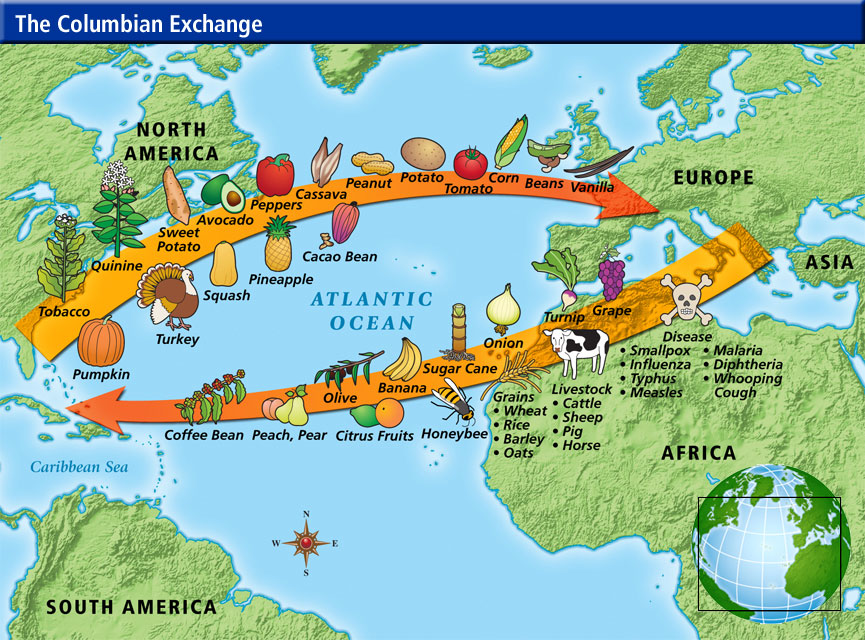 Treaty of Tordesillas (1494)
After Columbus’ return to Europe, Spain and Portugal sought to resolve future territory disputes in the New World through a treaty. 
Spain was granted a large amount of territory in the Americas, and Portugal was given all of Africa.
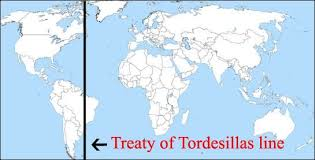 [Speaker Notes: Ended here on 8/23]
Treaty of Tordesillas (1494)
[Speaker Notes: Key Concepts 1.2.I.A, 1.2.I.C]
Demographic and Social Changes
Crops & Livestock
Deadly epidemics
Mixed populations (mestizo, mullato, zambo)
Caste system
Encomienda System
Natives were given to Colonists in 
Exchange Christianizing them.
Repartimento System
Forced labor
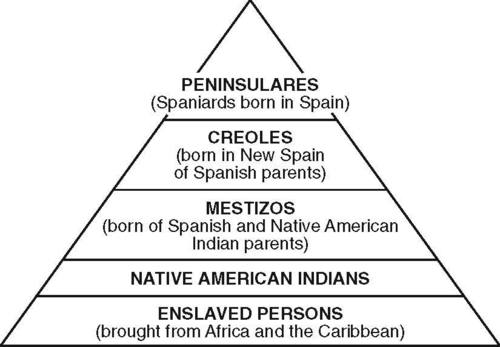 The Colonial Class System
Peninsulares
(Spanish born Spaniard)
Creoles (Colonial born Spainard)
Mestizos (Spanish and Indian)
Mulattos (Spanish and black)
Native Indians
Black Slaves
[Speaker Notes: Mestizo: people of mixed Indian and European heritage 
– Mulatto: people of mixed white and black ancestry]
Spanish & Portuguese
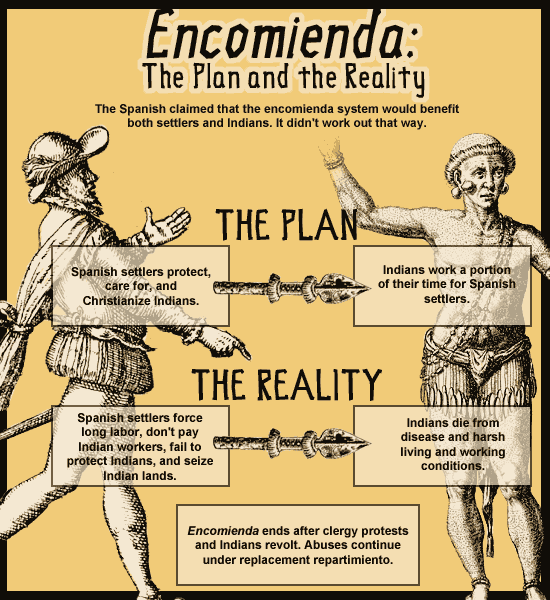 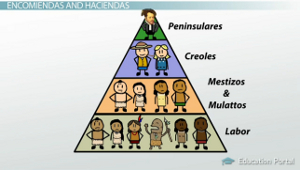 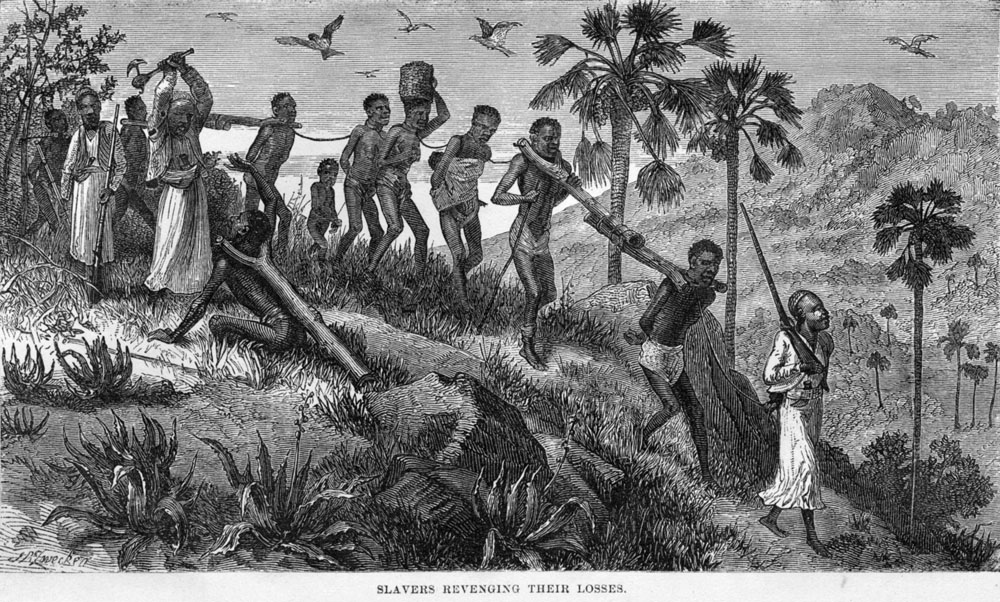 Spanish Mission System
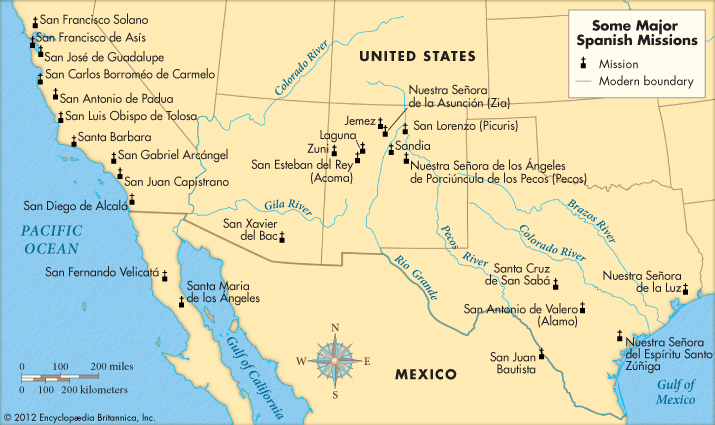 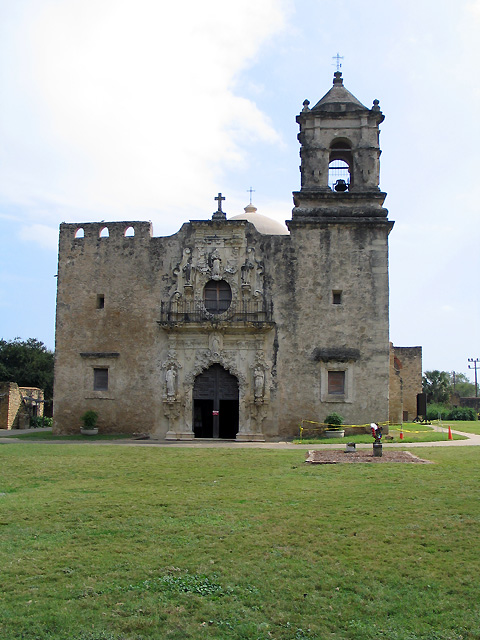 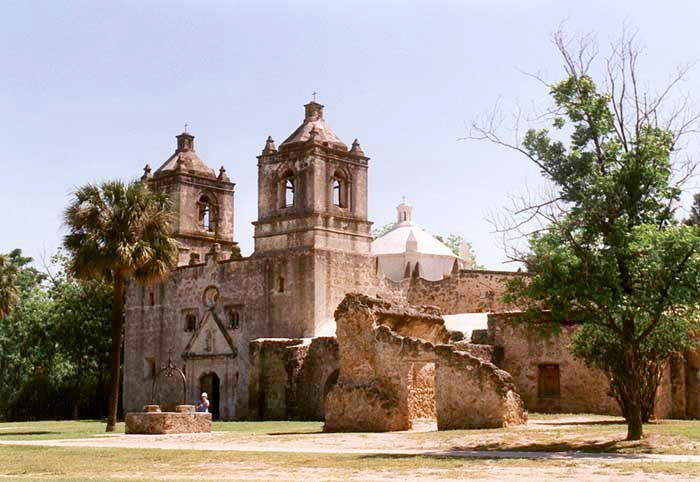 Amerindian and African Views
Amerindian Resistance
Battle of Acoma, 1599
Pueblo Revolt/Pope’s Rebellion, 1680
African Cultural Preservation - Syncretism
Caribbean/Brazil - Maroon Communities
[Speaker Notes: hybridization or amalgamation of two or more cultural traditions.

Maroons were Africans who had escaped from slavery in the Americas and formed independent settlements.]
Valladolid Debate (1550-1)
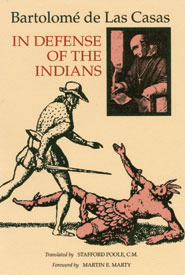 What is the criteria for waging war against Natives?
Bartolome de Las Casas 
Juan de Sepulveda

Black Legend Historiography
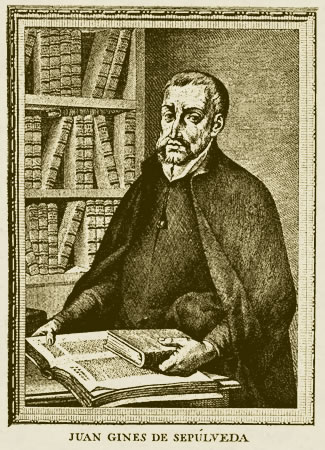 [Speaker Notes: Valladolid debate (1550–1551) was the first moral debate in European history to discuss the rights and treatment of a colonized people by colonizers.]